Lecture 10: Listening Comprehension: The LEARNERS’ PERSPECTIVE
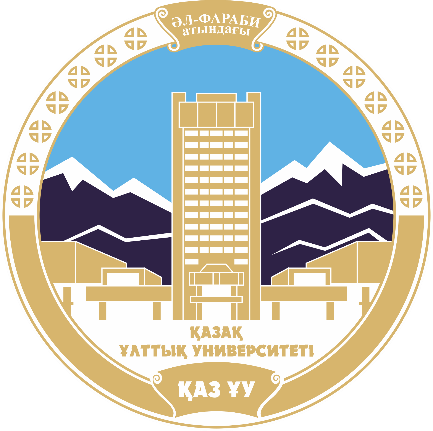 How would you define listening? 
Is it the same as hearing?
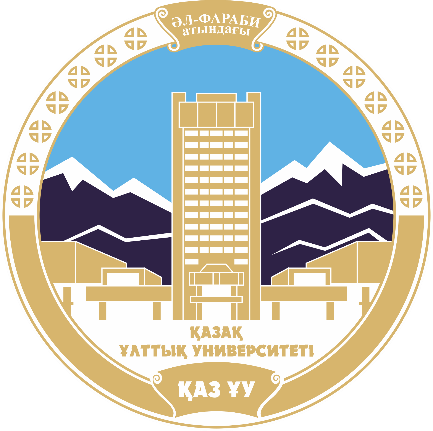 When people listen:
They interpret the incoming sounds and pick up important words from the flow of speech to construct meaning. 
They also make guesses about what they are going to hear next.
Listeners use strategies to cope with difficulties of listening in real time. 
They try to remember at least part of what they heard and prepare an appropriate response in the case of face-to-face interaction.
Listeners who are nonnative English speakers (NNESs), however, face a number of additional hurdles in their efforts to understand aural speech.
The difficulty of different accents, colloquialisms, and fast-paced native speech, and listeners may quickly become confused. 
The short-lived nature of listening also increases the challenge.
Does practice make perfect when teaching listening? 
Will students be able to understand more as they listen more?
For a long time, listening instruction emphasized the importance of practice in achieving comprehension. Students were presented with text after text. This method is called the product approach to listening. The emphasis on the product of instruction assumes that the listener receives the message and produces a single possible response to demonstrate her understanding (Field, 2008).
To better understand the nature of listening comprehension, the process view of listening was adopted. It highlights the fact that, rather than simply taking the information in and getting the meaning out, listeners process input to create meaning from the incoming sounds and their own knowledge of the world. 
The process model treats listening as a complex interaction of cognitive, affective, and social variables to ensure reception, processing, and understanding of a spoken message (Vandergrift & Goh, 2012).
Schema theory is based on the idea that all the knowledge that people carry in their minds is organized into interrelated patterns, or schemata (the plural of schema).
A schema is a mental image of a particular situation or event, made up from previous encounters with similar events. 
There are two types of schema: content, which refers to general knowledge and life experience, as well as relevant knowledge of the subject matter, and formal, which reflects the listener’s awareness of text types and genres.
Listening Strategies
Cognitive strategies, such as predicting and guessing words from context, help organize listening to complete a task, achieve comprehension, and promote learning. 
Metacognitive strategies, or thinking about listening, facilitate planning, monitoring, evaluating, and reflecting on the listening process. Asking oneself if the main idea is understood is an example of a metacognitive strategy. 
Socio-affective strategies involve communicating with teachers, classmates, and native speakers, as well as developing self-confidence and motivation.
The classification of listening exercises based on Rost’s (2011) framework of different types of listening.
Intensive listening means paying close attention to the language of the listening text to single out words or phrases, grammatical structures, specific sounds, or intonation patterns. This accuracy-focused listening makes students consciously notice linguistic forms, which facilitates language acquisition. 
Some examples of intensive listening activities are 
• transcription 
• different types of dictations 
• cloze (inserting words into blank spaces in a passage) 
• dictogloss (listening to and then reconstructing a text) 
• sentence completion 
• error correction (comparing a spoken and a written text)
Selective listening involves concentrating on specific details with a deliberate purpose in mind. It is usually done to extract information in response to a particular task, such as Listen and say when the train leaves or Write down the telephone number. 
To engage in selective listening, students could practice 
• following directions and instructions 
• taking notes 
• answering specific questions about amounts, dates, time, facts, and so forth
• predicting what will be said next after the recording has been stopped
Interactive listening requires the listener to participate in the conversation by alternating between listening and speaking. It is the ultimate form of aural and oral practice that integrates linguistic forms, meaning, and social conventions of listening. Interactive listening practice can be done with peer students, teachers, or native speakers; because of the two-way nature of communication, these activities have a strong speaking component. 
Common interactive listening exercises include 
• interviews 
• discussions 
• partial dialogues, in which students listen to a speaker and respond 
• information-gap activities, in which students exchange information to fulfill the task 
• jigsaw listening, in which groups of students listen to different parts of the message and then reconstruct the whole together
Extensive Listening focuses on general comprehension of the text. It means getting the overall meaning and enjoying the content rather than seeking answers to specific questions. 
The following activities are based on extensive listening: 
• summarizing 
• rating content as more or less interesting 
• using visual organizers (e.g., K-W-L [know, want, learn] and who/where/what/when charts) 
• filling out listening logs, in which students record their listening goals and strategies for each text.
Responsive Listening makes the listener relate to the content of the text by expressing an opinion, a feeling, or a point of view. Rather than appealing to facts, it elicits personal attitudes and emotions. 
Examples of responsive activities are 
• problem-solving tasks 
• sharing and responding to personal experiences 
• evaluative tasks, or making judgments about the truth, probability, and so forth 
• paused listening, or responding to short parts of the text by making connections to personal experiences, world events, and so forth 
• interpretative listening, or making inferences and deductions
Prelistening activities are designed to set the stage for listening by activating students’ vocabulary and background knowledge on a particular topic. 
Examples of prelistening activities include 
• providing the title of the text or playing the first few sentences to predict the content 
• brainstorming key words or creating a semantic map associated with the topic of the text 
• previewing vocabulary 
• providing background information on the text 
• discussing images related to the text or the topic
Postlistening activities allow learners to refine comprehension and learn more about the topic. As students engage in an active interaction with the language, teachers can use this stage of the lesson to integrate listening with other language skills, develop oral and written fluency, and evaluate the use of listening skills and strategies. 

After listening to a text, students could 
• role-play and act out simulations 
• create stories with different endings 
• analyze the tone of the text and the emotions conveyed by the speaker(s) 
• respond to the content of the text 
• discuss the language of the text 
• paraphrase or summarize the text 
• discuss their use of strategies 
• work on vocabulary from the text